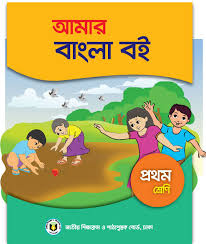 বর্ণ শিখি  উ ঊ
সবাইকে সুস্বাগতম
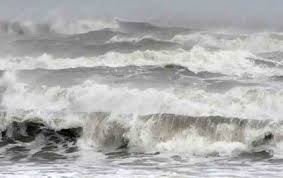 শিক্ষক পরিচিতি
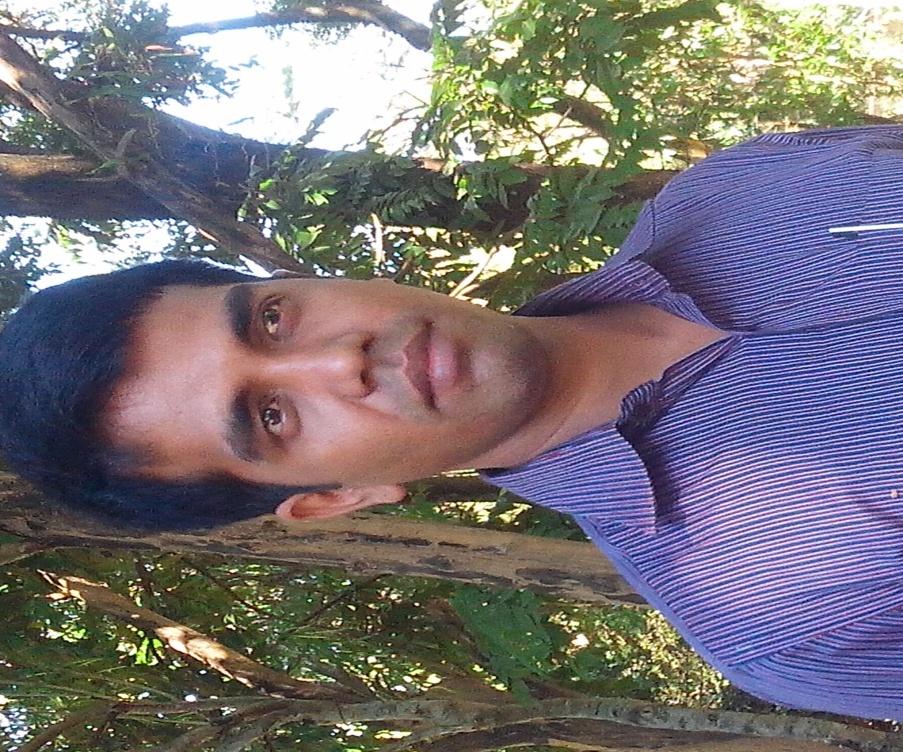 মোঃ তাজুল ইসলাম
সহকারি শিক্ষক
চারিনাও সরকারি প্রাথমিক বিদ্যালয়
হবিগঞ্জ সদর
পাঠ পরিচিতি
শ্রেনিঃ প্রথম           বিষয়ঃ বাংলা
সময়ঃ ৪০ মিনিট 
পৃষ্টাঃ ১৩
আজকের পাঠ
বর্ণ শিখি
উ ঊ
আবেগ সৃষ্টি
ছড়া গানঃ
আয় বৃষ্টি কেঁপে……।
পাঠ্যাংশ
বর্ন শিখি
উ
ঊ
শিখনফল
১.১.১বাক্য ও শব্দে ব্যবহৃত বাংলা বর্ন মালার ধ্বনি মনোযোগ সহকারে শুনবে ও বলতে পারবে’।
পাঠ
উপস্থাপন
ছবিতে কি দেখতে পাচ্ছি ?
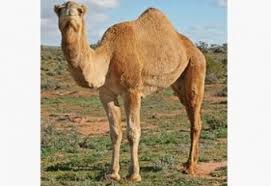 উট
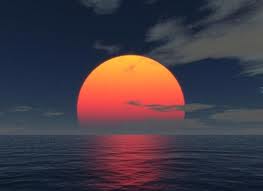 উষা
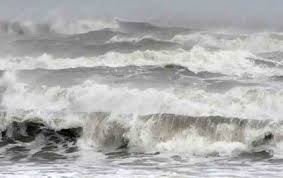 ঊর্মি
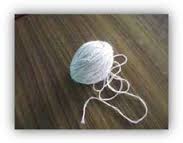 উল
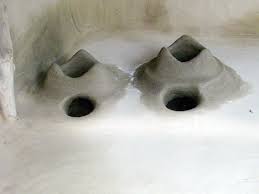 উনুন
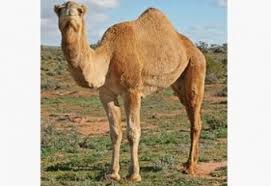 উট চলে
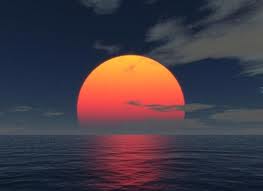 উষা কালে ।
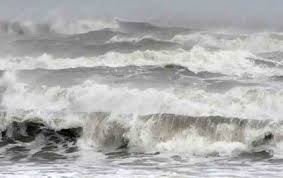 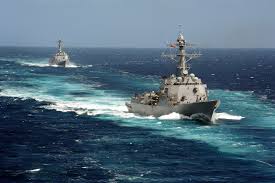 ঊর্মি দোলে।
সাগর কোলে।
উট
উ
ট
উ
উষা
উ
ষা
উ
র্মি
ঊ
ঊর্মি
ঊ
পাঠ যাচাই
উ
১। বলতো এই বর্ণটি কি?
ঊ
২। বলতো এই বর্নটি কি ?
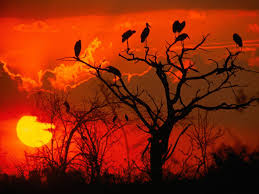 আবার দেখা হবে